Visit my website:
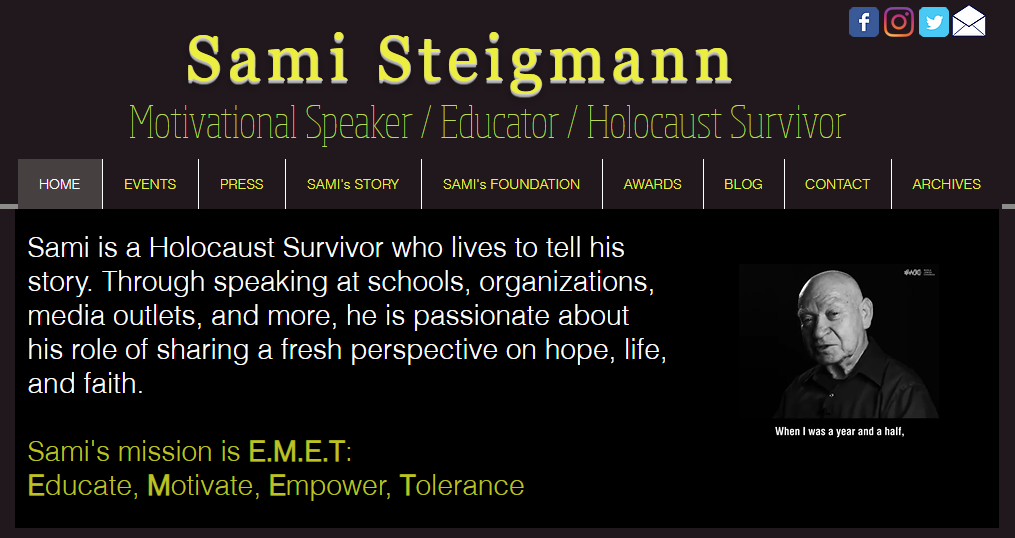 SAMISPEAKS.COM
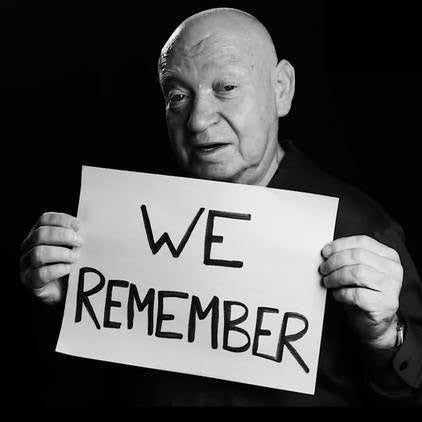 SAMI’s MISSION 
EMET (TRUTH In HEBREW)

 EDUCATE the next generation (historical facts)

 MOTIVATE to be the best they can be

 EMPOWER to become active and UPSTANDERS

 TOLERANCE by accepting other peoples opinion and culture
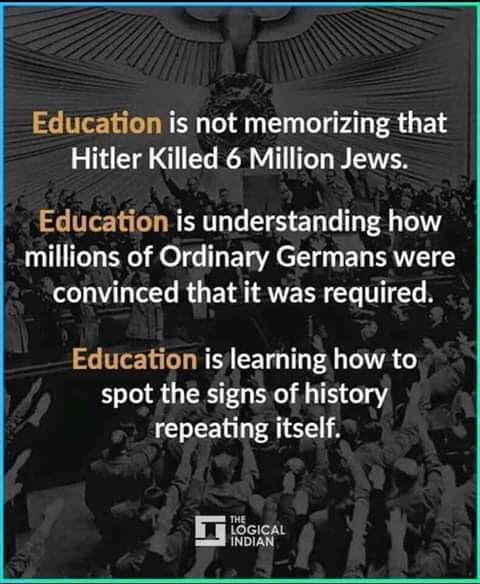 REMEMBER: 

All the tragedies in the world start/ed with WORDS 
and 
BULLYING
HOLOCAUST
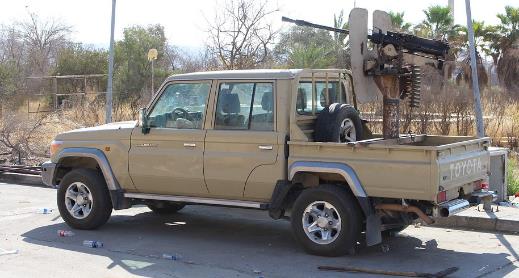 systematic, bureaucratic murderof 
6,000.000 European Jewssponsored by the state
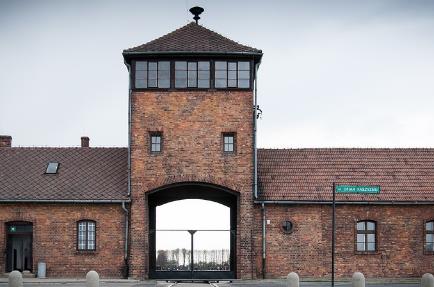 GENOCIDE
Articles in media:

Daily Mail (3/2/13) 
NYT (3/3/13)
42,500 different type of camps
GENO = GROUP  CIDE = MURDER(infanticide, homicide, suicide…)
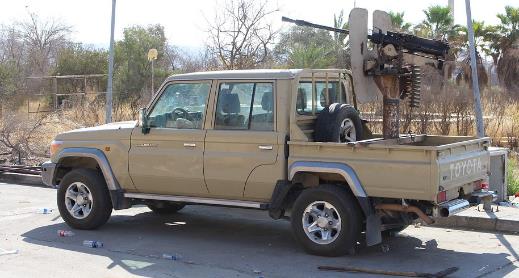 GENOCIDE
GENO = GROUP  CIDE=MURDER
(infanticide, homicide, suicide)
10 STAGES of HOLOCAUST and GENOCIDE 
By Dr. GREGORY H. STANTON
 
      Early SIGNS
1. CLASSIFICATION (US vs THEM)
      2. SYMBOLIZATION (triangles with various colors, signs, letters, etc.) 
      3. DISCRIMINATION (segregation, apartheid, etc.)
      4. DEHUMANIZATION (portrayed as animals: rats, pigs, monkeys, etc.)
      5. ORGANIZATION (usually by the state)
      6. POLARIZATION (groups are driven apart)
      7. PREPARATION/IDENTIFICATION (ghettos and various camps) 

      Final IMPLEMENTATION
      8. PERSECUTION (separate victims by ethnicity, religion, prisoners of war, etc.)
      9. EXTERMINATION
    10. DENIAL
IDEAS to EXPLORE
1.)  The background of the Holocaust (Germany)

2.)   The Holocaust (The violence) 

4.)  The Holocaust (Ukraine / Murder-by-bullets) 

3.) The Holocaust (Museum of the EXTINCT JEWISH RACE)

5.)  The Holocaust (Comparing the past to the present)

6.)  The Holocaust (Holocaust and Israel)

7.)  The Holocaust (Using the proper words. False narratives)
Labor camp
Where I was born
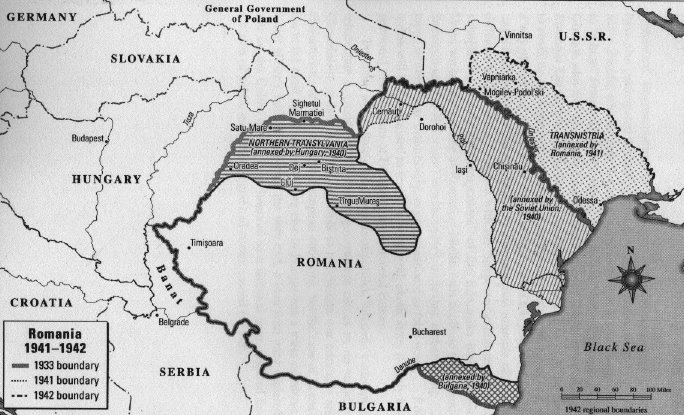 CZERNOWITZ (1939)
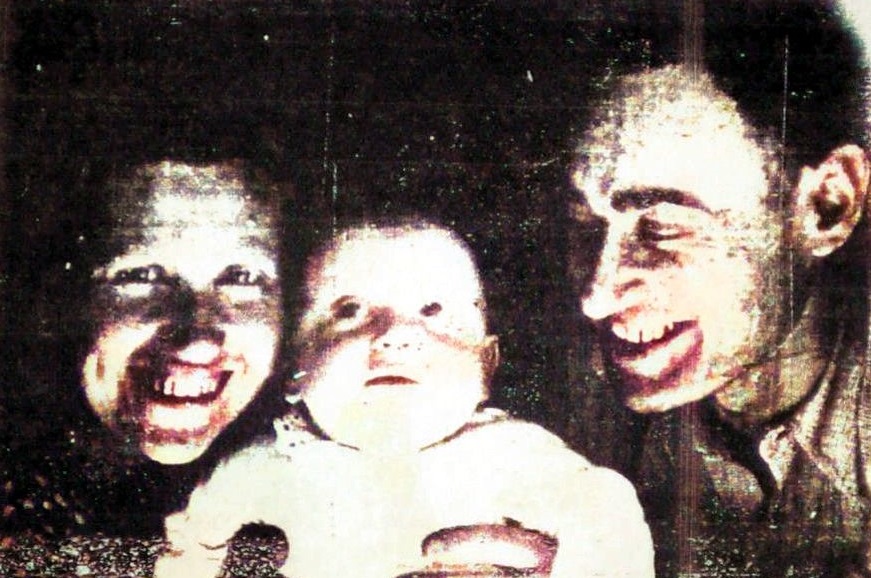 BNEI AKIVA (Religious Zionist Youth Group)
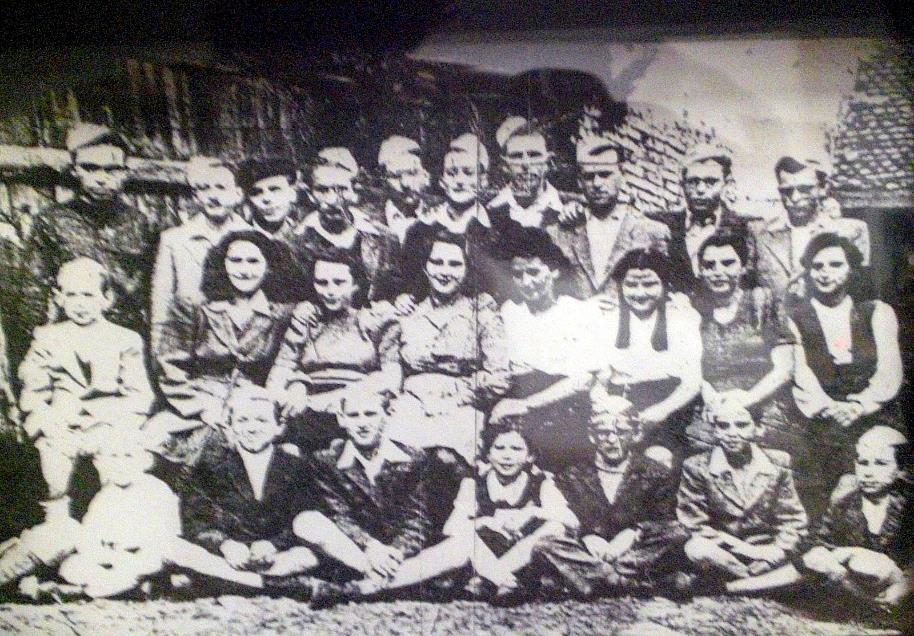 1947 in REGHIN (TRANSYLVANIA)
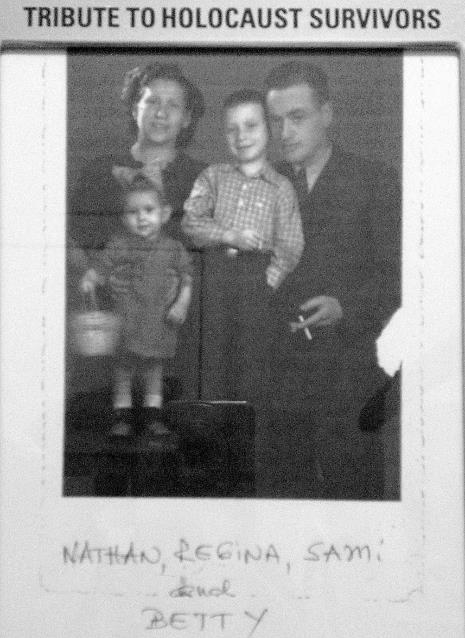 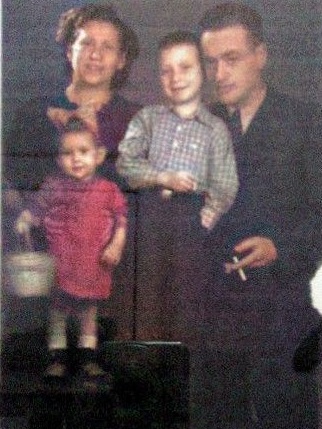 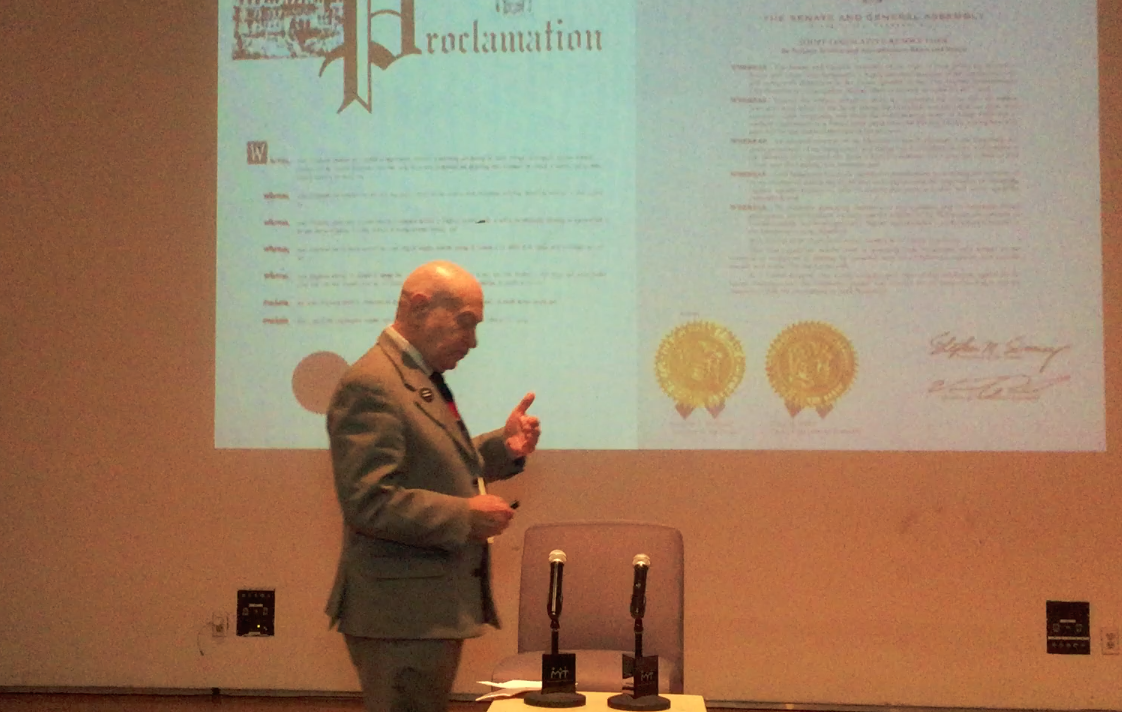 VICTIM and SURVIVOR
Not only of the Holocaust, but also after the war.
MOTIVATIONAL SPEAKER
Teaching life lessons (overcoming obstacles and challenges)based on my personal experiences.
Reghina & Nathan
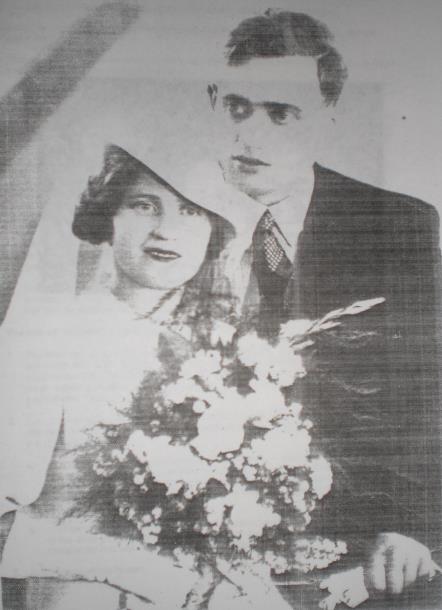 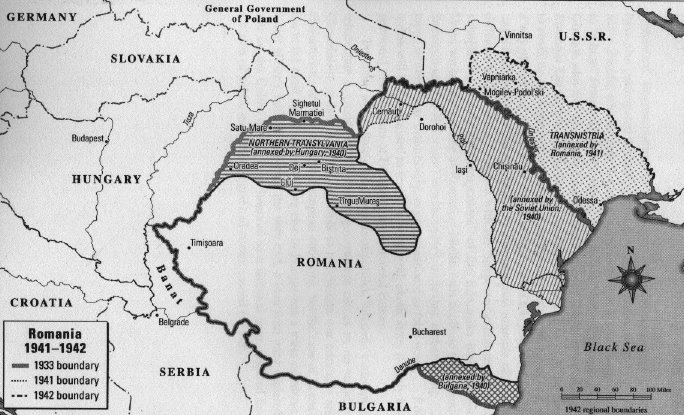 The whole world participated
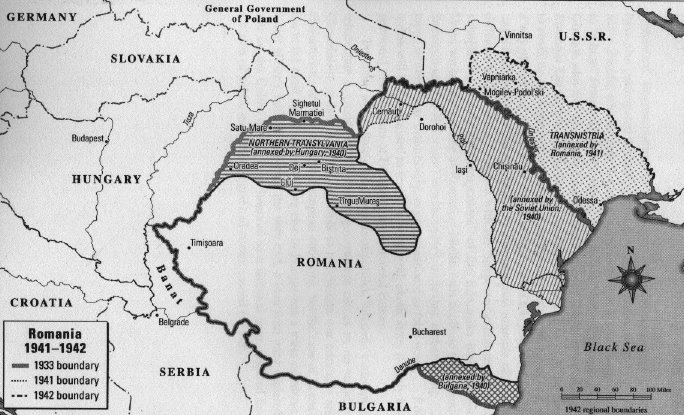 Antonescu ordered massive reprisals. By noon the next day, 
thousands of Jews and Communists were shot or hanged in the streets.

19,000 Jews were taken 
to the harbor square, where they were covered in gasoline and then burned.
THE DEPORTATION
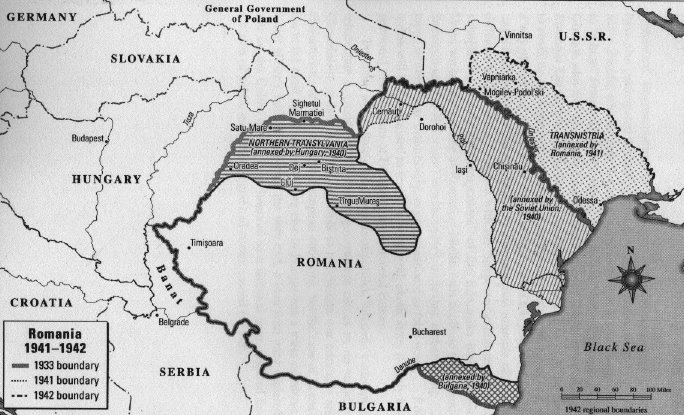 Most of the Jews remaining in Bessarabia and Northern Bukovina 
after the summer and autumn massacres, were deported to camps and ghettos in Transnistria

Many died on the way, and two-thirds perished in Transnistria from epidemics, famine, and shooting
Q & A
HISTORY vs LIVING HISTORY
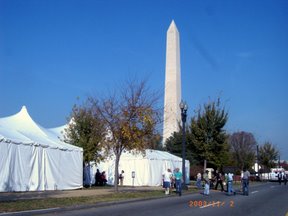 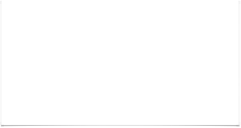 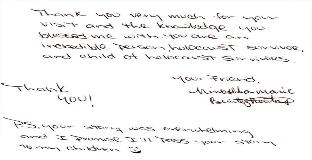 YOU            have the power
to
CHANGE                  somebody’s life.
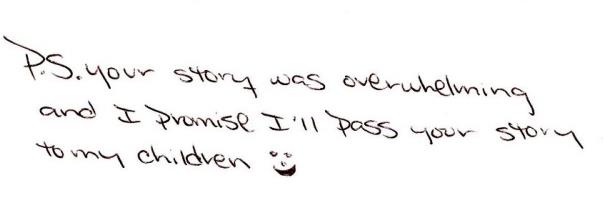 Application to Fund for Victims of Medical Experiments
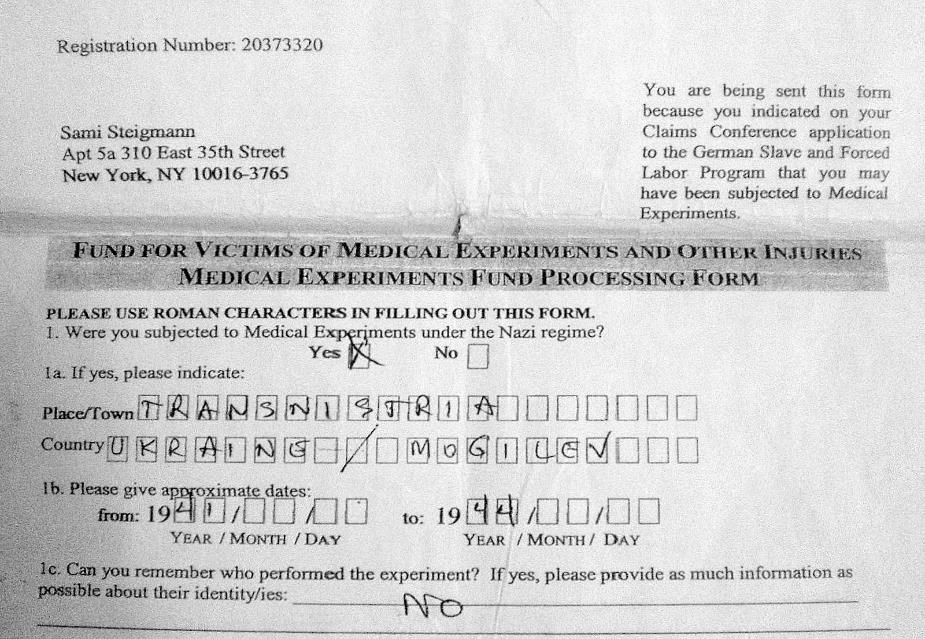 “My parents told me that I was subjected to Nazi medical experimentation, 
but did not go into specifics… All I know is that I suffered – all my life – 
from head, neck, shoulder & back problems…
I hope that this info will suffice.”
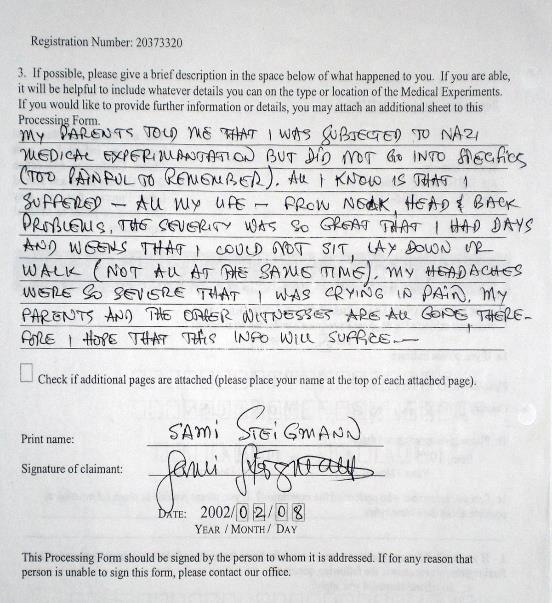 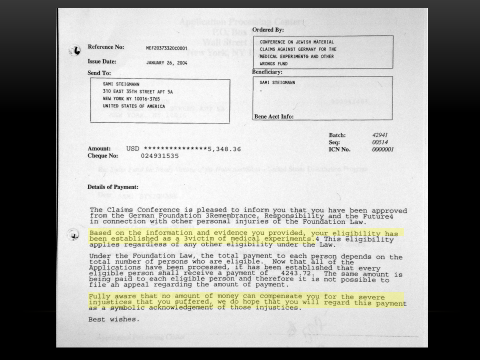 Holocaust survivor who underwent Nazi medical experiments shares his story with Bayonne 7th graders
By Jonathan Lin | The Journal on May 06, 2015By Jonathan Lin | The Journal on May 06, 2015
By Jonathan Lin | The Jersey Journal on May 06, 2015
BAYONNE May 6, 2015
Sami Steigmann doesn't remember 
what medical experiments the Nazis did to him as a child 
but after more than 70 years, they still cause him pain every day.

Despite that suffering, the 75-year-old Holocaust survivor says 
he has stopped thinking of himself as one of the “victims" who were imprisoned and abused at a Nazi labor camp in
Mogilev Podolski, Ukraine…

…In a presentation today to hundreds of 7th graders visiting
Bayonne High School, Steigmann shared his life story, 
citing other difficult experiences such as 
being homeless at one point in New York 
and being unable to see his grandchildren.
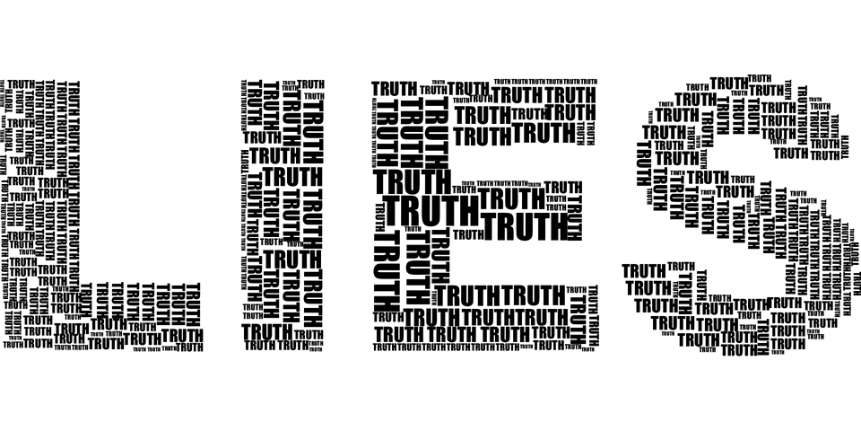 By Jonathan Lin | The Jersey Journal on May 06, 2015
By Jonathan Lin | The Jersey Journal on May 06,015
Jew Holohoaxer Claims Nazi Medical Experiment He Can’t Remember Still Cause Him Pain
						                           Daily Slave, May 8, 2015
riment
Unlike the millions of other Jew Holohoaxers he somehow was not experimented on by Josef Mengele.

…Surprisingly he did not invoke Josef Mengele’s name in reference to these alleged experiments.

This Jew is nothing but a lying rat.  These Jews need to be banned from speaking to students.  Instead they need to be locked up in FEMA camps.

→ Based on the exact copy of The Jersey Journal article
Q & A
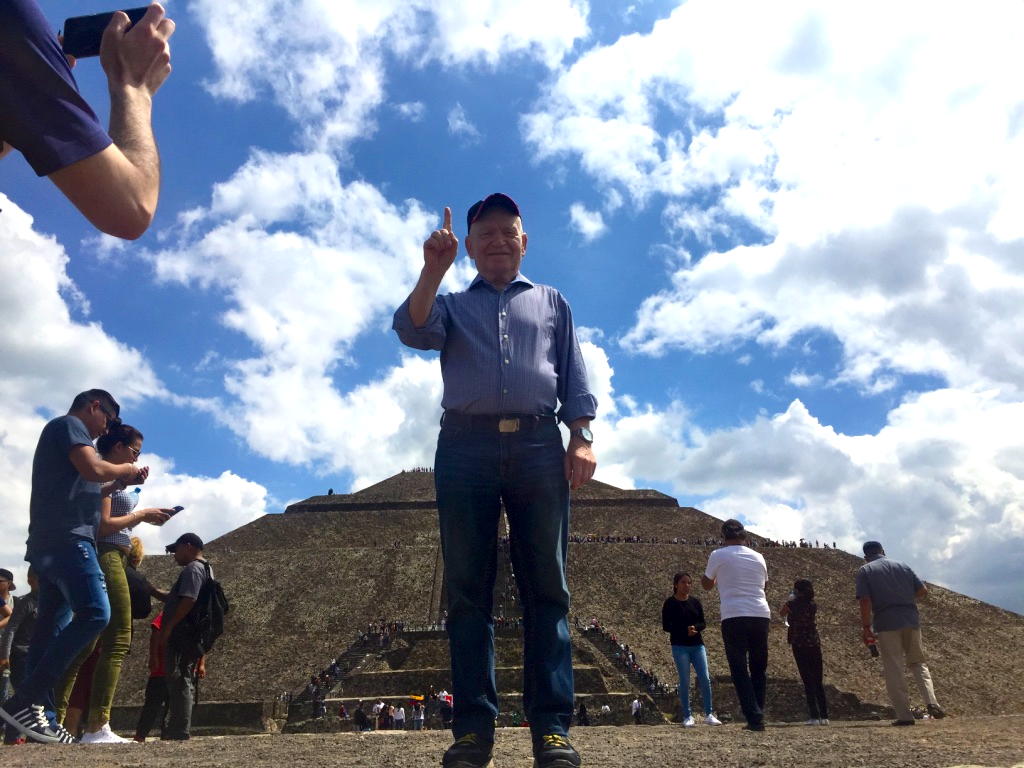 Sami Steigmann
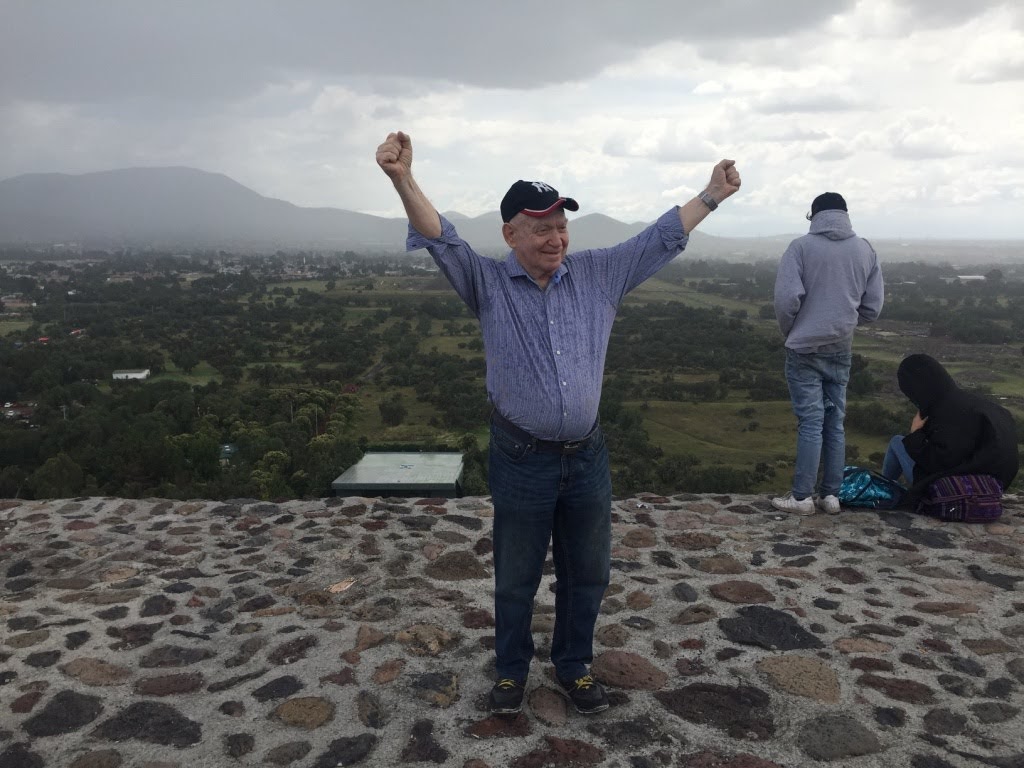 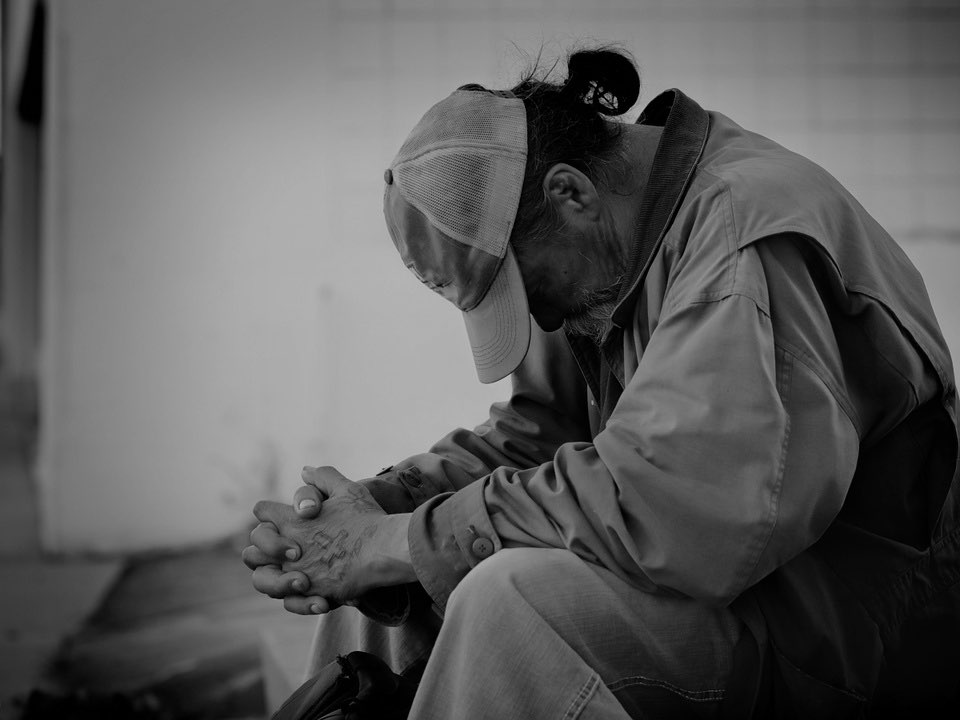 56
ROAD to RECOVERY
1.)  Big Apple Greeter(taking visitors, from other states and other countries, around the city).

2.)  H.A.I. (distributing tickets to underprivileged people)
NOT ALLOWED
to be in touch with my grandchildren
OPTIMISM versus PESSIMISM
SURVIVOR versus VICTIM
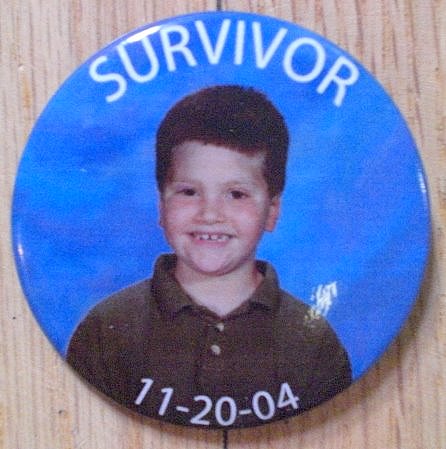 An OPTIMIST sees in every problem an OPPORTUNITY
A PESSIMIST sees in every opportunity a PROBLEM
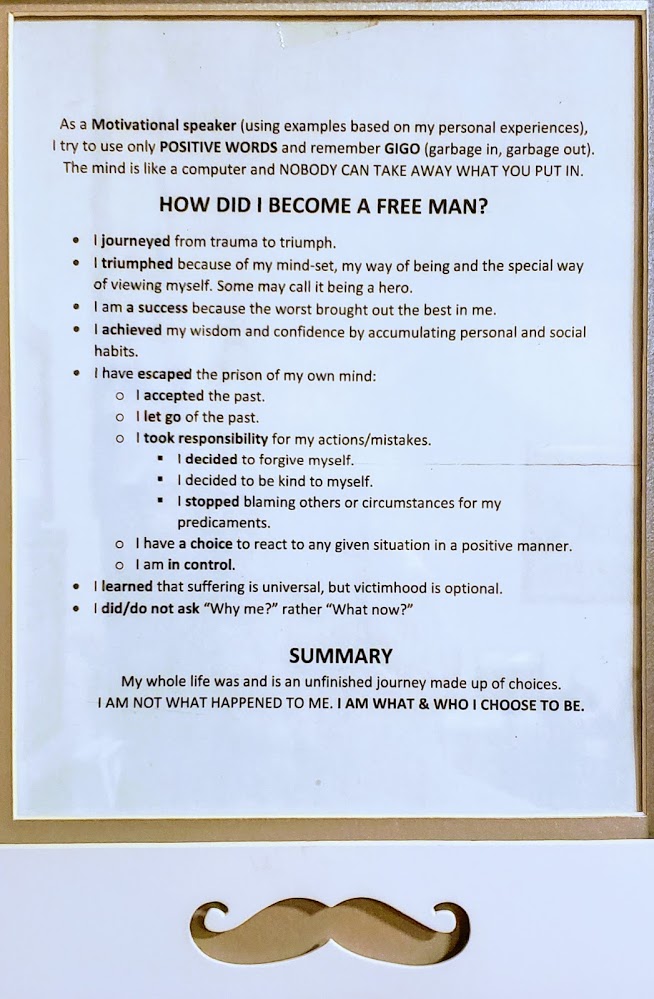 A SURVIVOR’s REQUEST
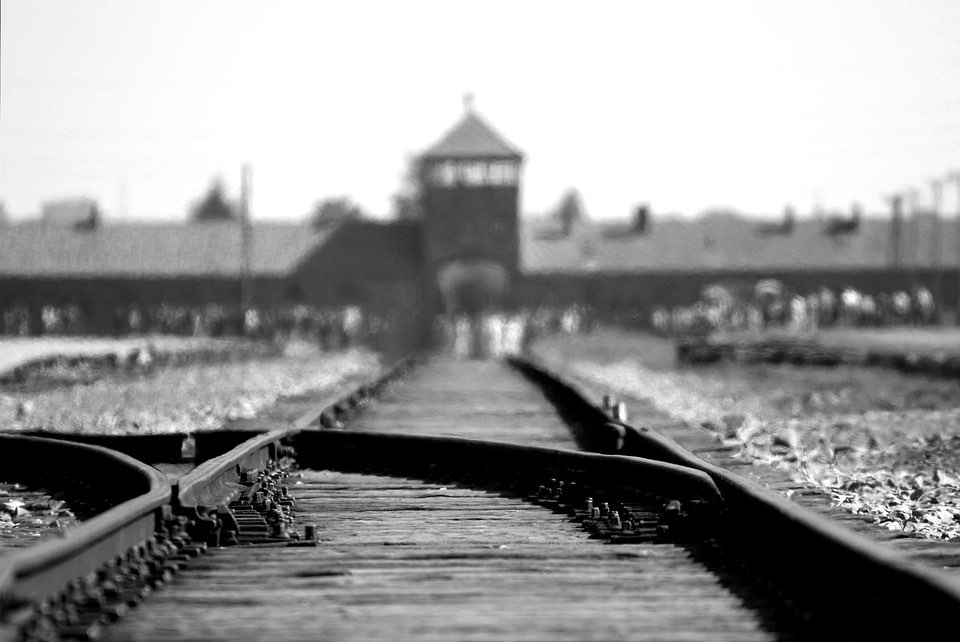 I am a survivor of a concentration camp.
My eyes saw what no man should witness.
Gas chambers built by learned engineers.
Children poisoned by educated physicians.
Infants killed by trained nurses.
Women and babies shot and burned by high school and college gradua
TEACHERS
TEACH not only the MIND but also the HEART
STUDENTS
Do the RESEARCH. Not everything that you read, hear or see 
is the Gospel truth
TO SUMARIZE

NEVER BE A PERPETRATOR hurting somebody intentionally and repeatedly.
NEVER BE A VICTIM by keeping it to yourself. SPEAK UP.
NEVER, NEVER BE A BY-STANDER and be part of the problem.

BE AN UP-STANDER and part of the solution!!!

IT’S YOUR FUTURE.
MAKE IT A BETTER WORLD FOR YOURSELF, YOU CHILDREN AND GRANDCHILDREN
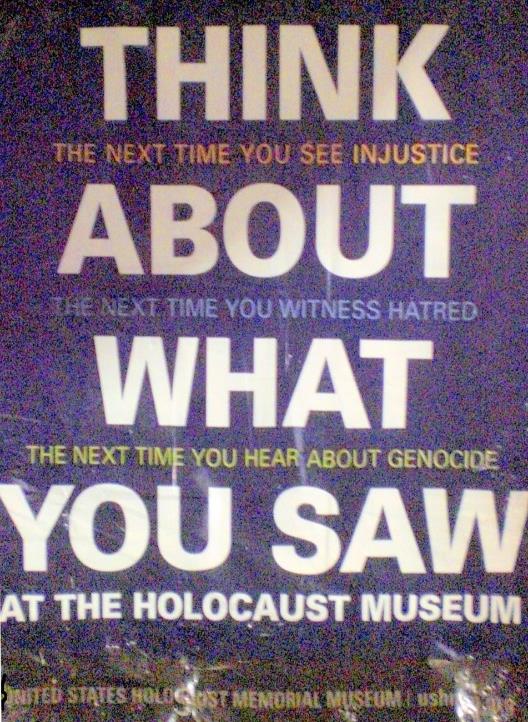 Family history
GREAT-GRANDPARENTS
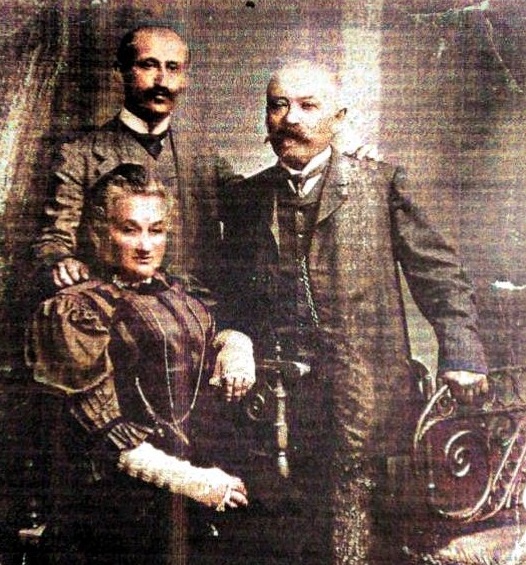 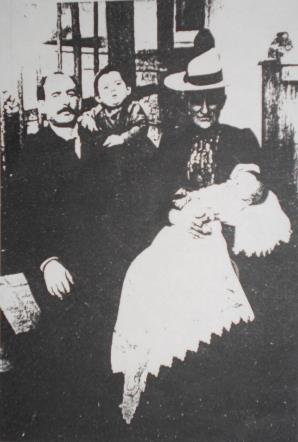 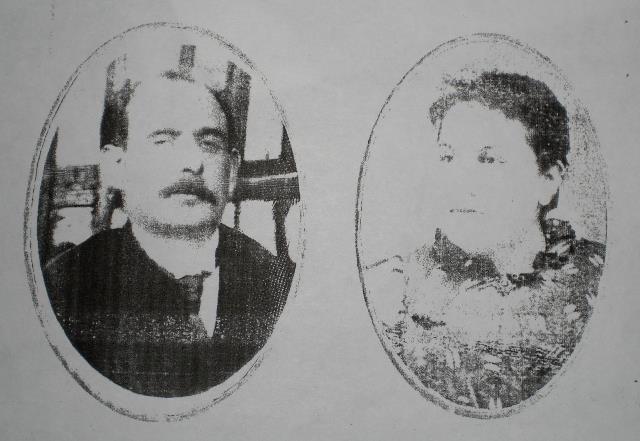 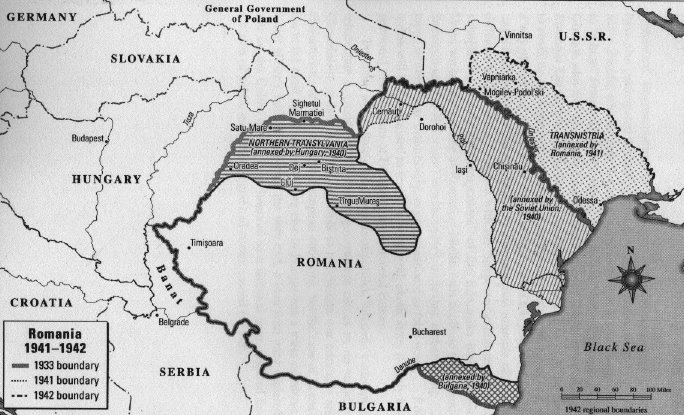 Uncle DAVID and Aunt (Tante) FANNY
MURDERED in AUSCHWITZ
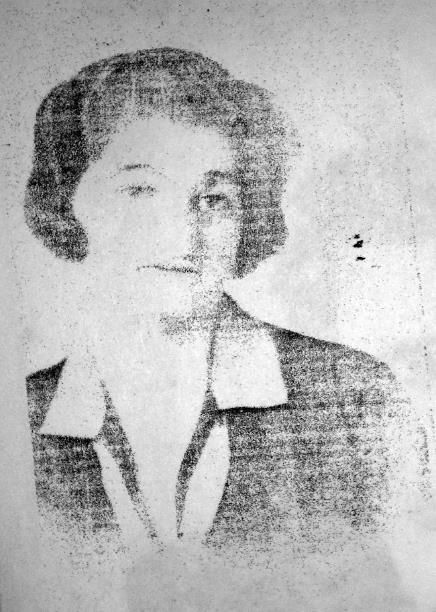 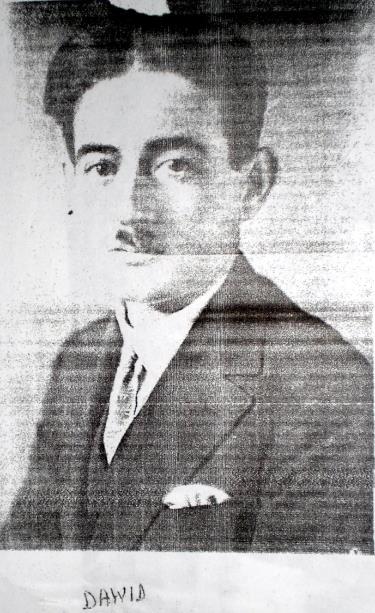 “Nathan and Max Steigmann
are all smiles these days as they spend time together the first meeting between them in 47 years.”
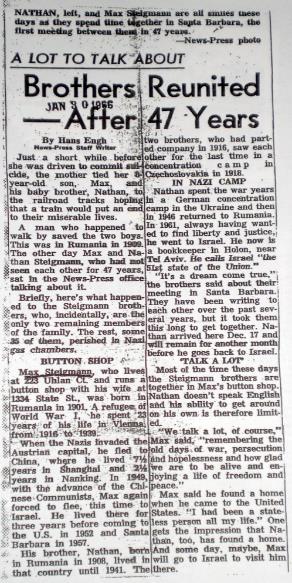 I am his 1st cousin twice removed
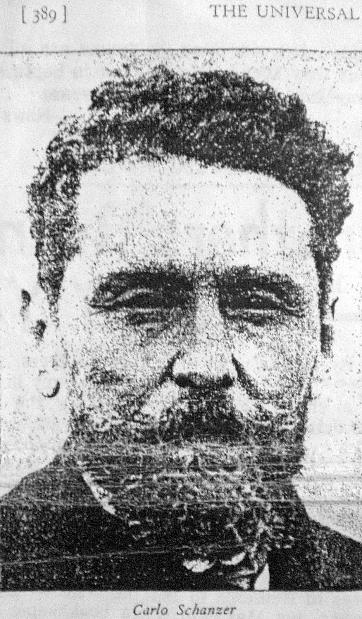 CARLO SCHANZER
Born in Vienna, Austria on December 18, 1865
Died in Rome, Italy on October 23, 1953
Italian Minister of Foreign Affairs
1922
Succeeded by Benito Mussolini
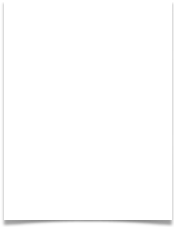 WALKING the TALK
Since I believe in HARMONY and RECONCILIATION, I attended the MARCH of LIFE conference 
                                                                                                           in Tuebingen, Germany
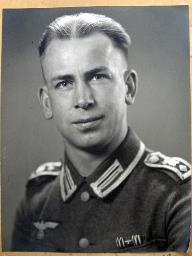 Klaus’ Grandpa
“NO WORDS CAN MAKE THE CRUELTIES UNDONE, BUT I WANT TO SPEAK THE WORDS, 
MY GRANDFATHER SHOULD HAVE DONE: I WAS TOTALLY WRONG. 
I MURDERED. COULD YOU PLEASE FORGIVE?”
(passed away 2009)
I AM NOT WHAT HAPPENED TO ME
I AM WHAT I CHOOSE TO BE
If you are not indifferent,things can be different.
From the ASHES to SUCCESS (as a HUMAN BEING)
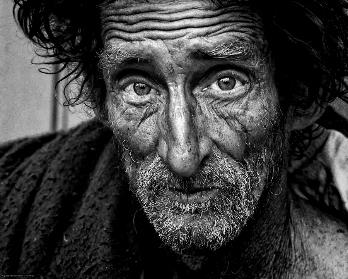 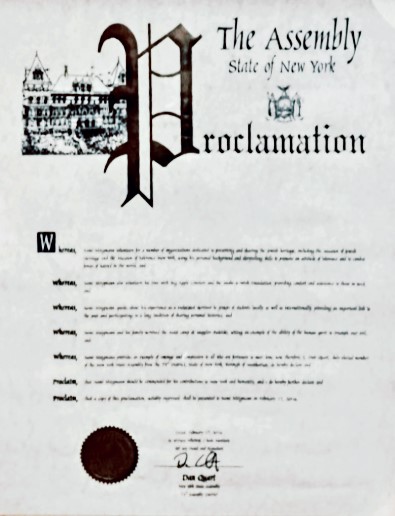 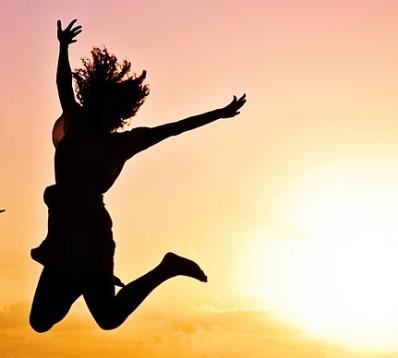 Promoting HARMONY around the world
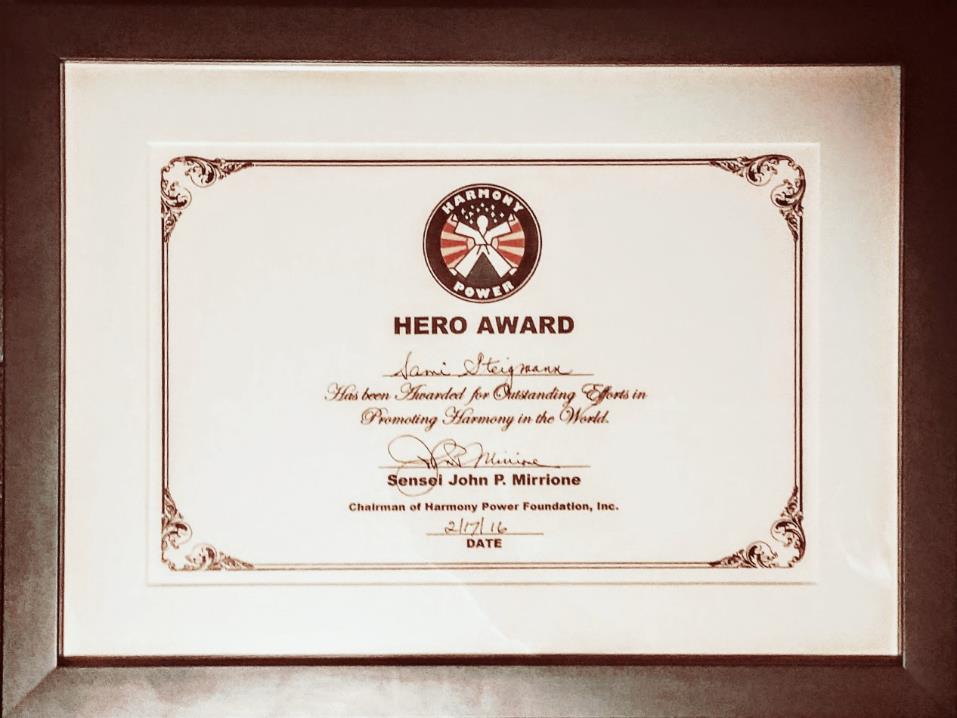 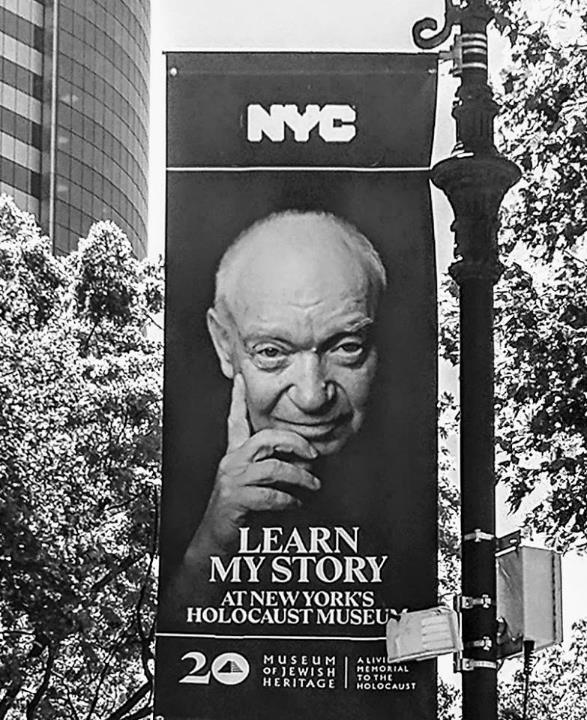 Proudest moments in my life
The birth of my son
1
Joy of
parenting
OVERCOMING
HATE
2
BEING HOMELESS
Discovering hidden talents and life’s mission
3
Power of suggestion
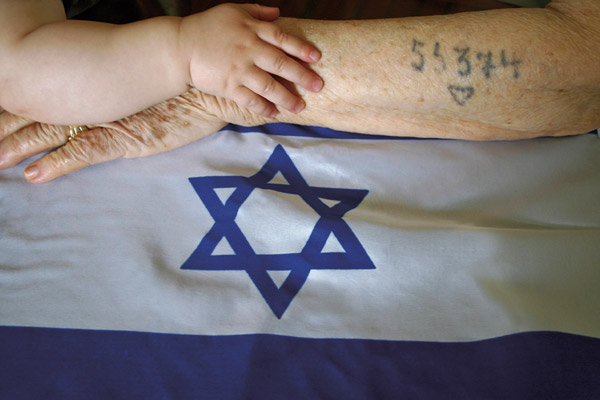 The feeling of BELONGINGthrough a personal contact
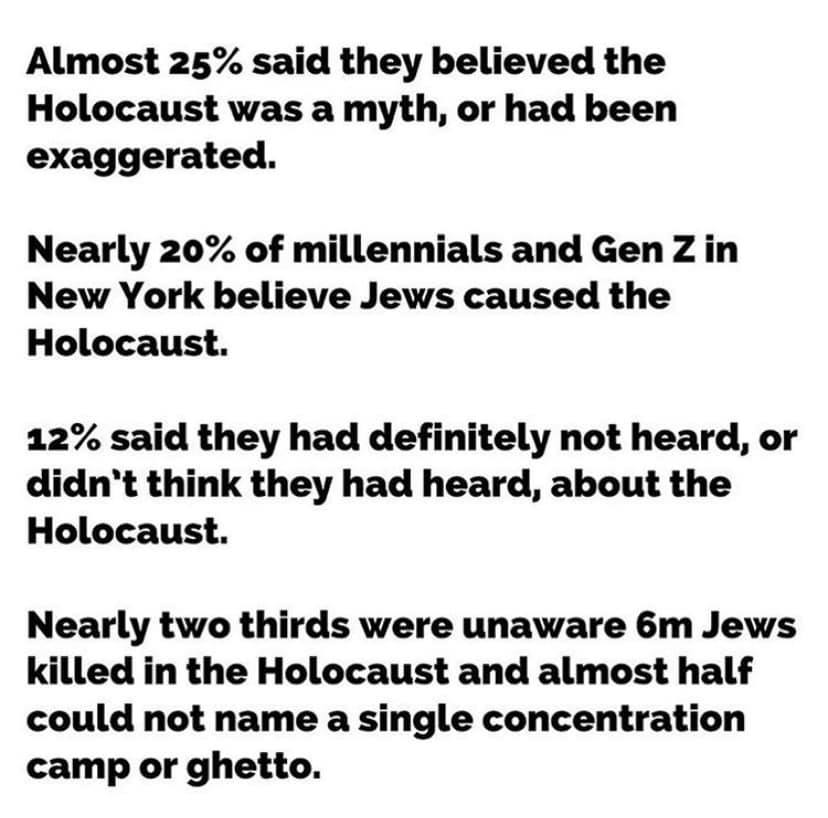 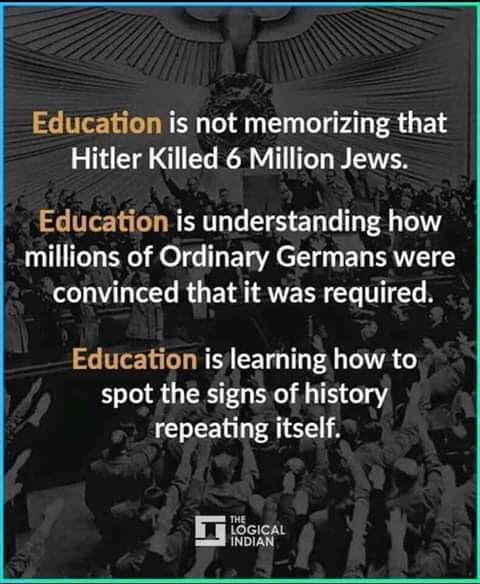 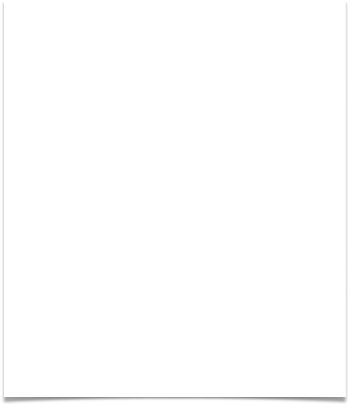 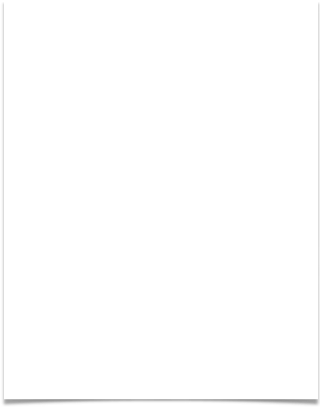 FREEDOM
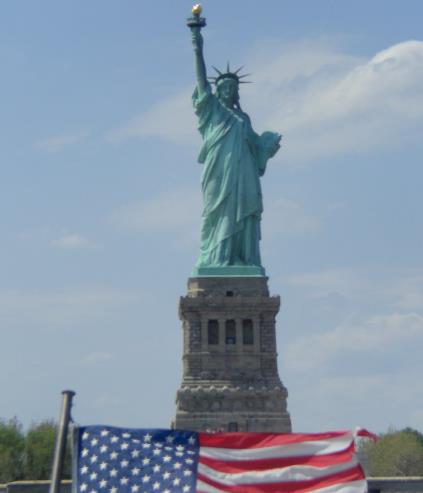 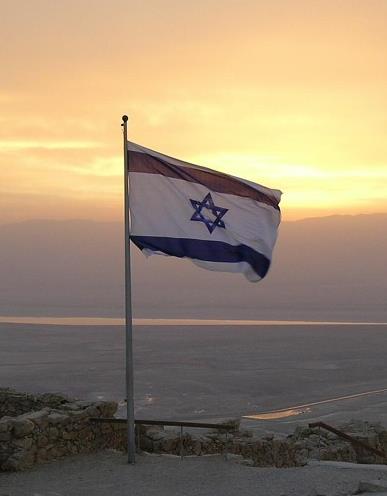 Zionism
Right of the Jewish people to feel safe and secure in their homeland.
No other state would accept Jews before Israel was created-during the time of the Holocaust and beyond.
Founded originally at the first Zionist Congress by Herzl but brought to reality by David Ben Gurion.
Fought for in the War of Independence when Israel was attacked by 6 Arab Nations.
A social justice movement for the Jewish people.
Civil Air Patrol (Served in the IDF)
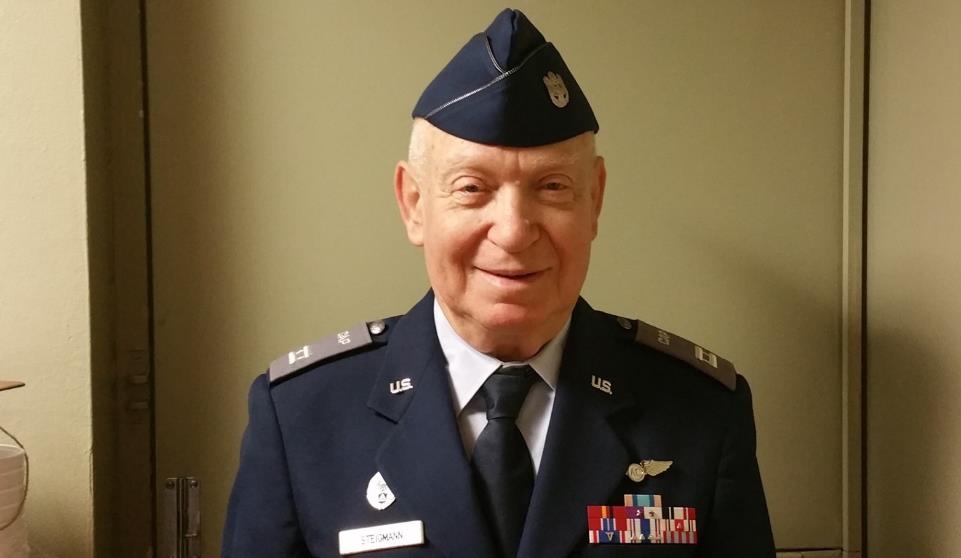 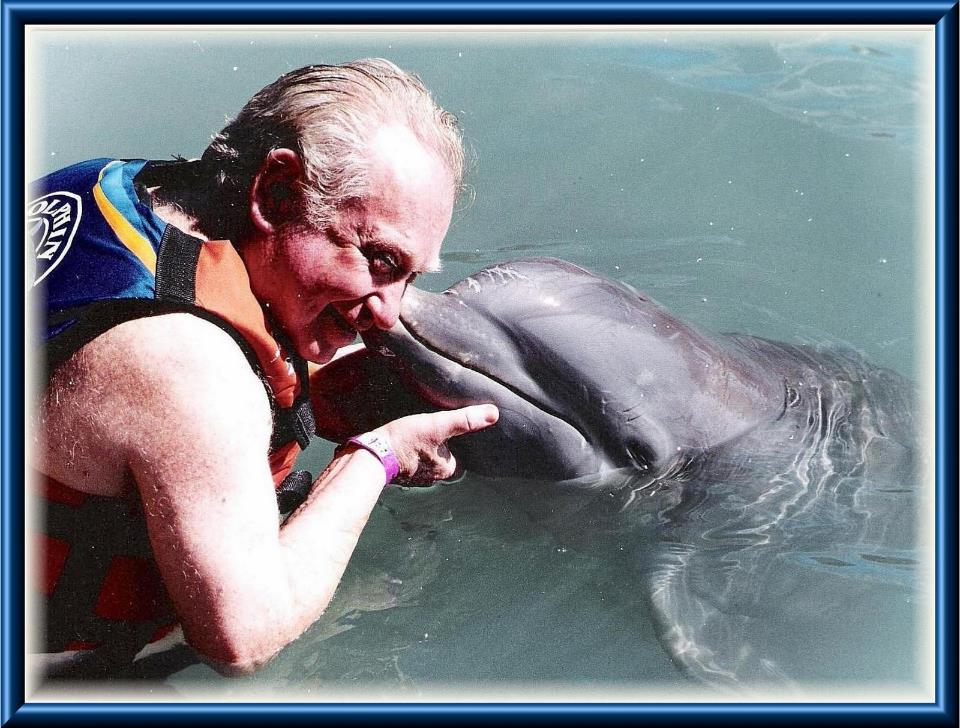 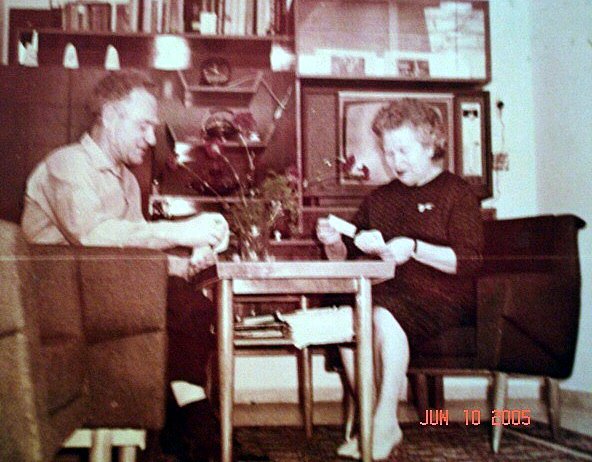 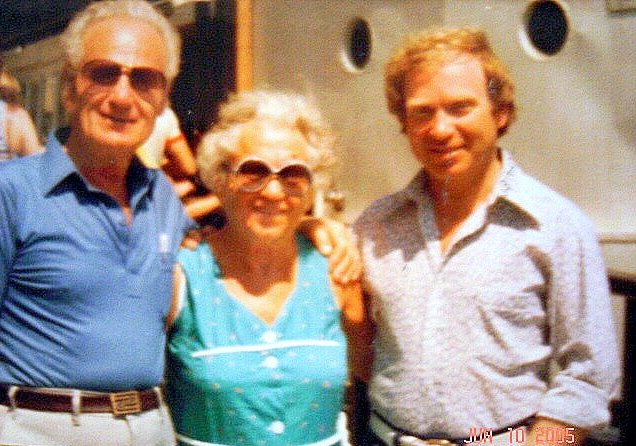 Curly hair for a month
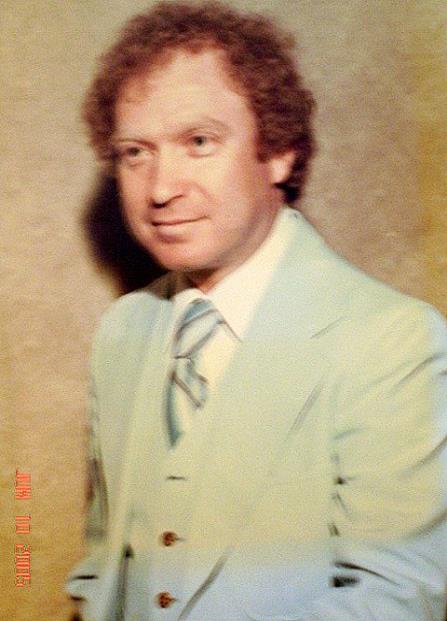 Cowboy for a day
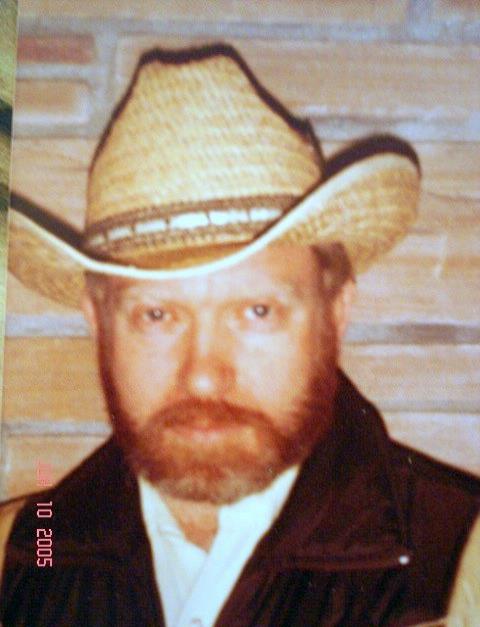 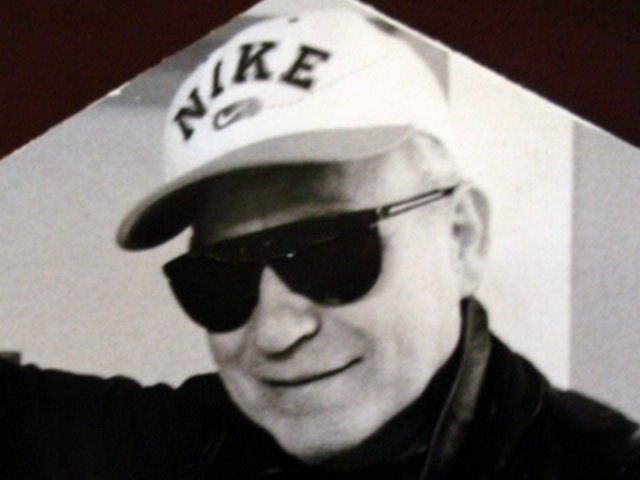 In the shelter
Still dignified
Tuxedo on a cruise
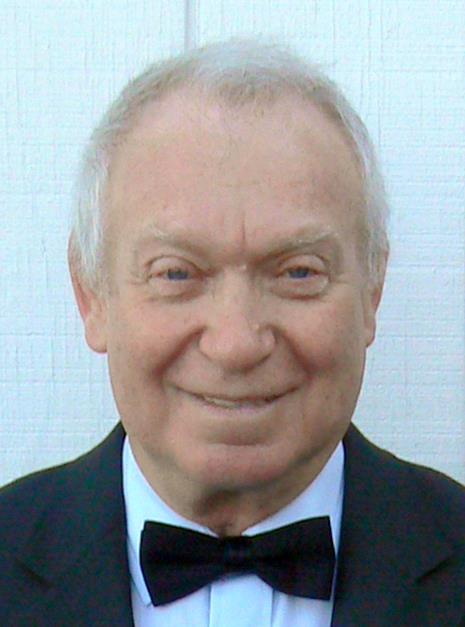 Volunteering
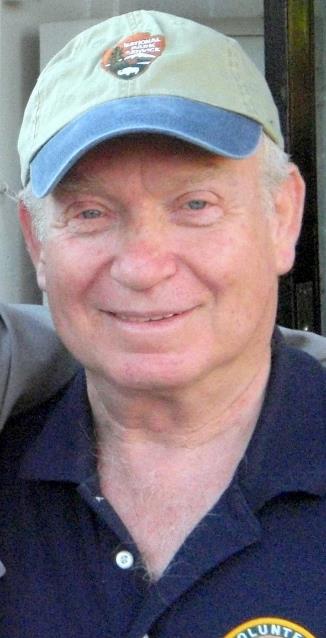 Turk for a day
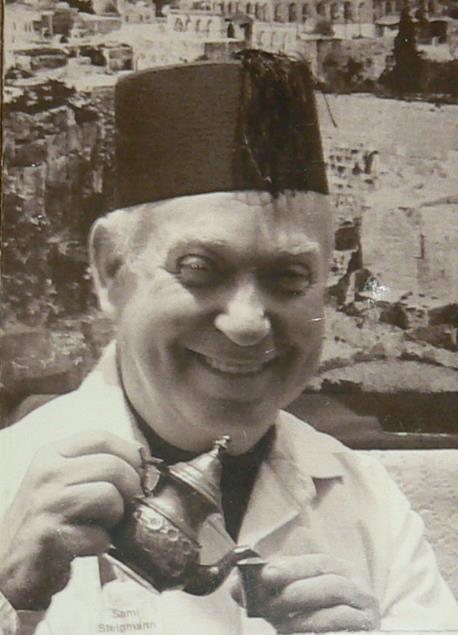 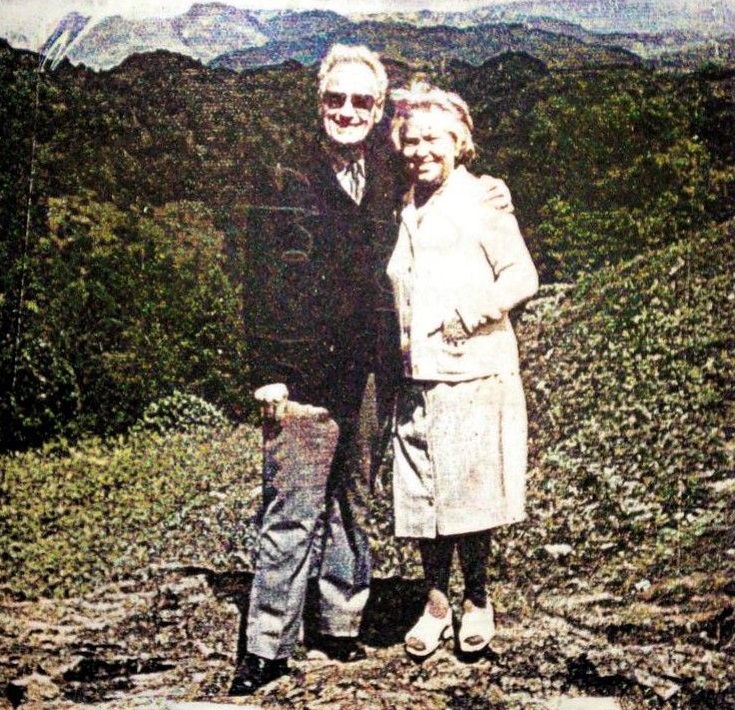 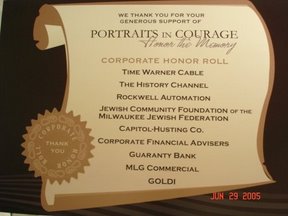 Reunion of Milwaukee survivors
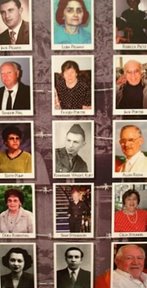 Celebrating 50th wedding anniversary
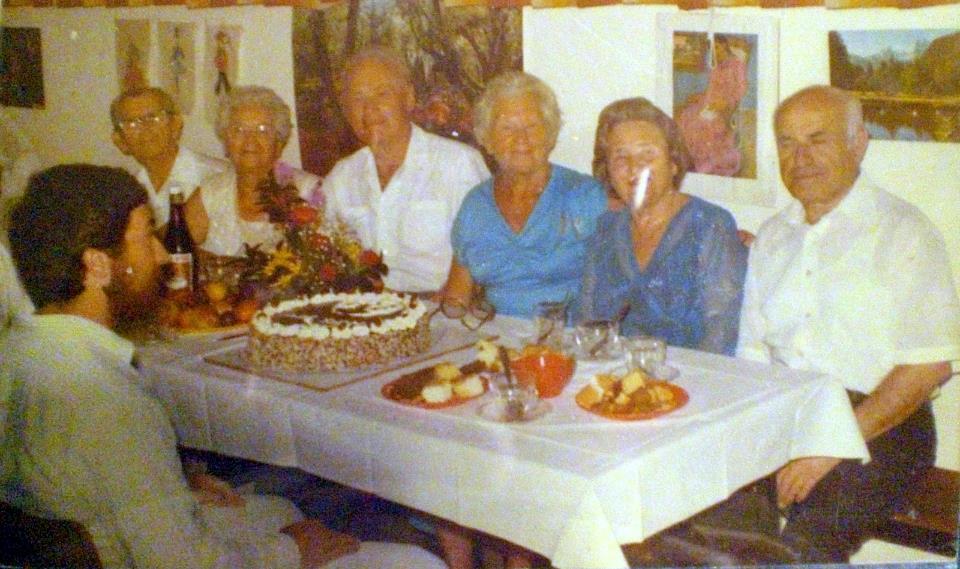 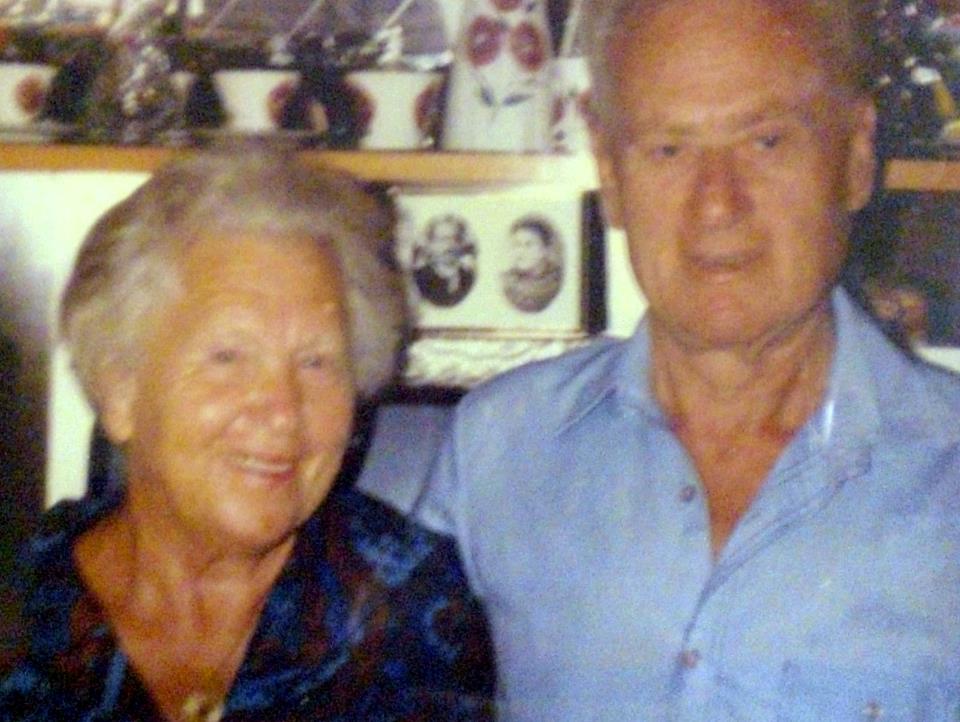 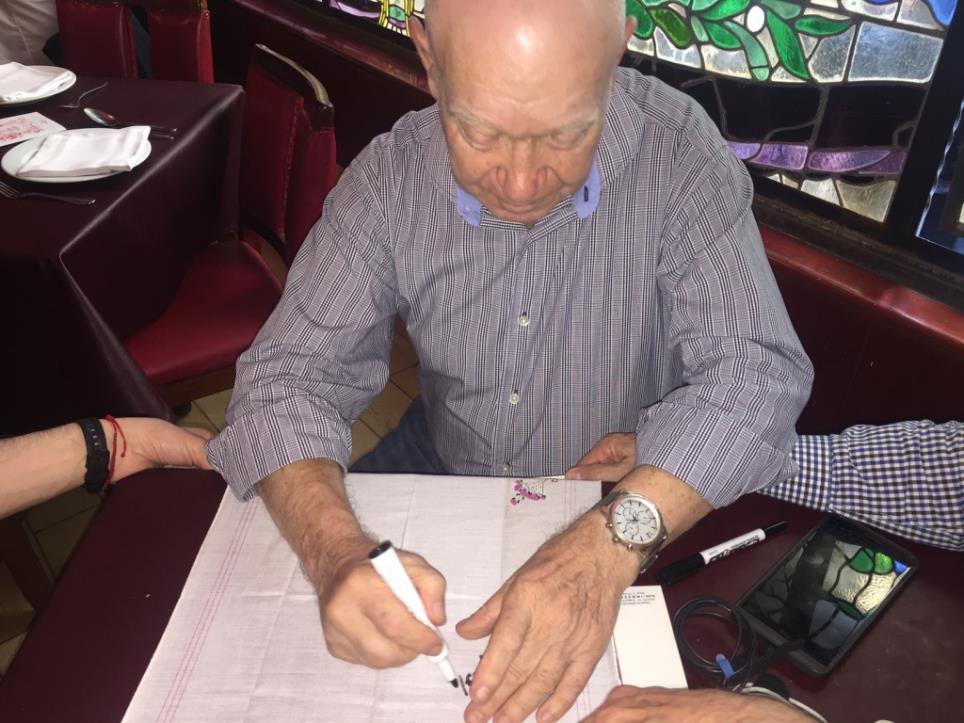 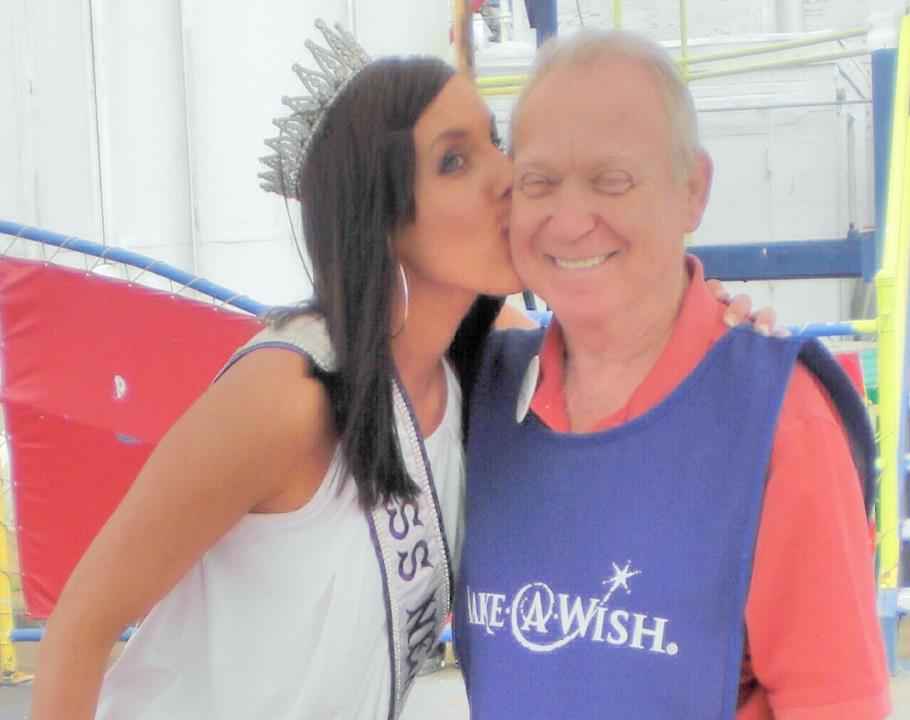 Miss New York
Let’s keep in touch!
Samispeaks.com



sami1939@gmail.com
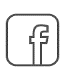 ¡GRACIAS!Deseo volver con ustedes cada año…
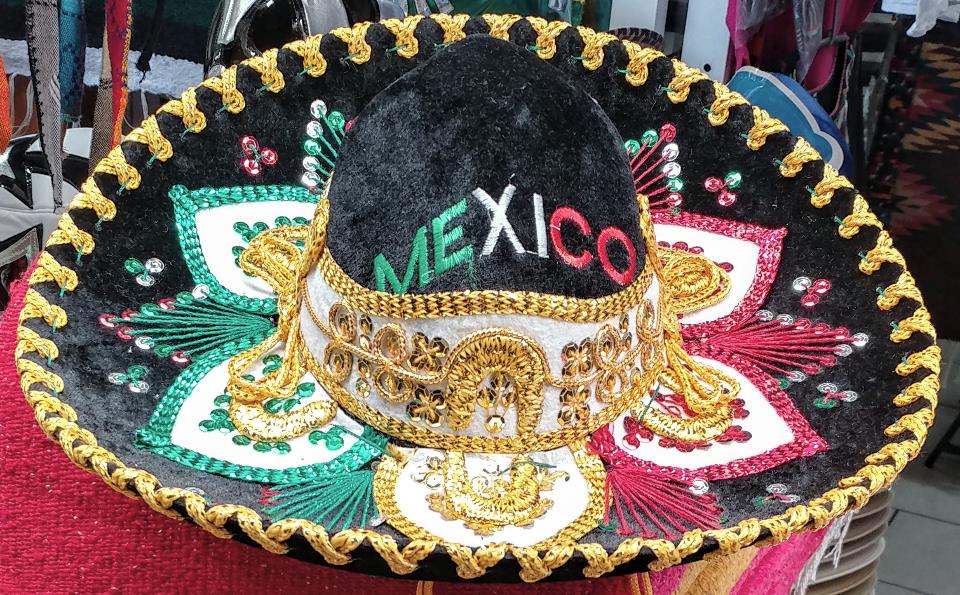 VIVA
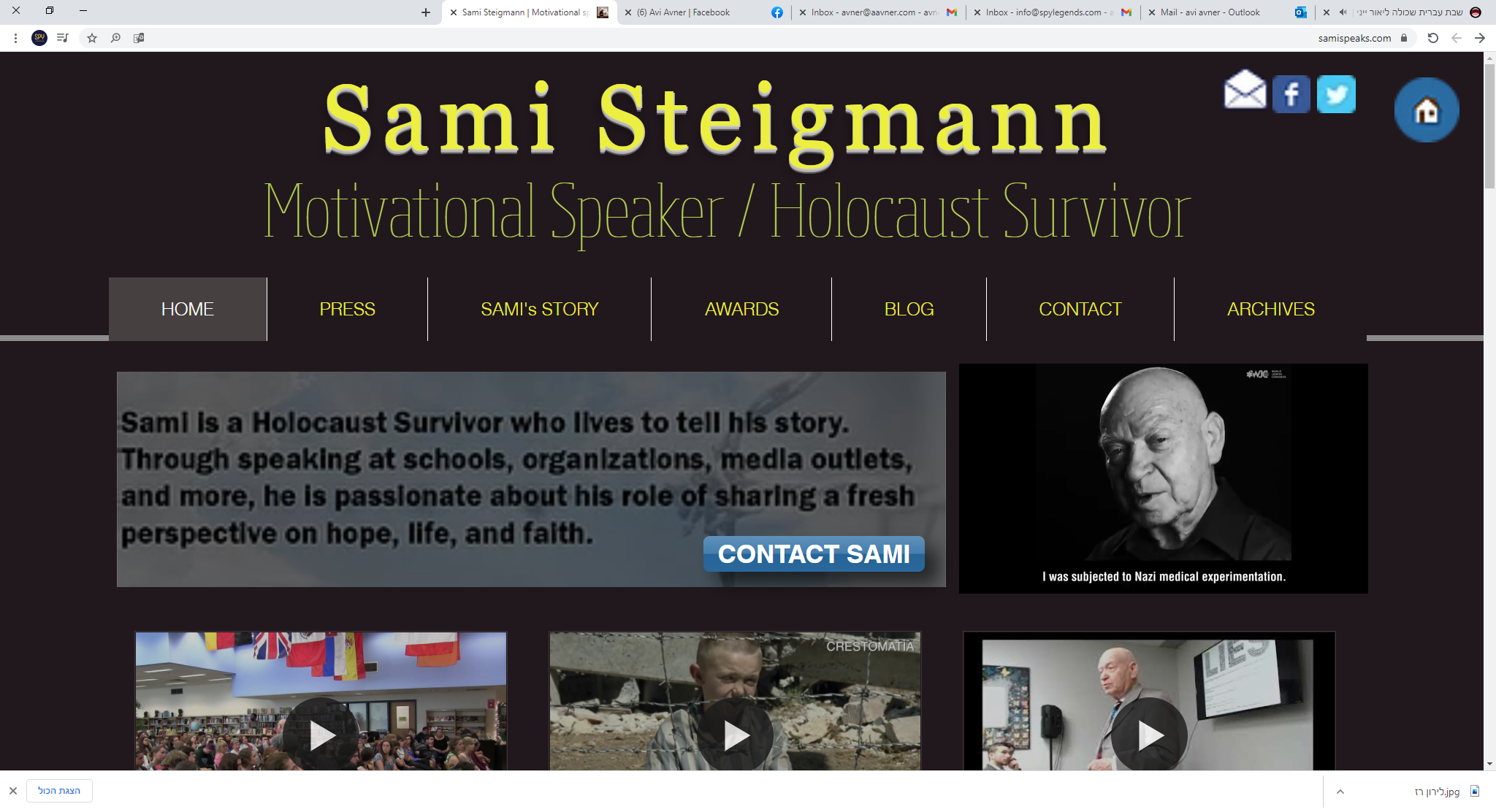 SAMISPEAKS.COM